What is the main rule to be able to tell if something is a function or not? Try to write it without looking at your notes.
Fill in the table with values that would make it not be a function.


Fill in the table with values that would make it be a function.
4) Add five points to the graph so that it would not be a function.





5) Add five points to the graph so that it would be a function.
Would this be a function?
Input = student in this class
Output = desk label of the student’s assigned seat
Yes, each input has only 1 output.
WITH YOUR GROUP:
Decide whether each of the relationships are functions. EACH PERSON should be able to explain each one, so discuss well!!!
Input = Facebook user, Output = password
Input = student, Output = the student’s hair color
Input = student in our class, Output = planet he/she lives on
Input = state, Output = # of letters in the state’s name
Input = month, Output = # of days in the month
Input = # of days in the month, Output = month
Input = date, Output = temperature outside
Input = password, Output = Facebook user
Input = any integer, Output = double that integer
1, 2, 3, 4, 5, 9 are functions
Function?
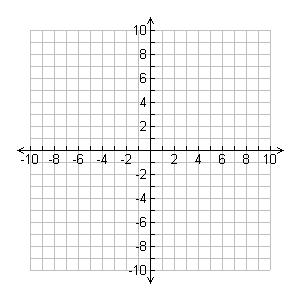 No
Function?
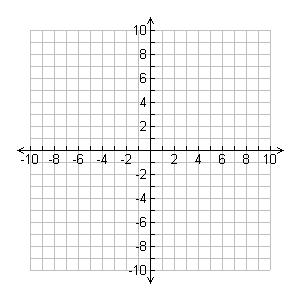 No
Function?
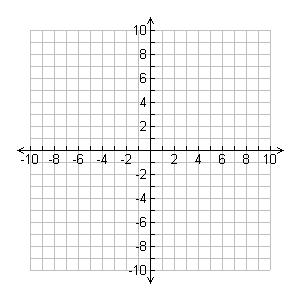 Yes
Function Notation
This is the name of the function
f(x)
This is the variable
Read: “f of x”
Evaluating Functions
Use the following functions:
a(x) = 4x – 2		b(x) = -9 + x		c(x) = x2 + 1

What is a(3)?

What is c(-3)?

What is b(100)?
a(3) = 4(3) – 2
a(3) = 12 – 2
a(3) = 10
c(-3) = (-3)2 + 1
c(-3) = 9 + 1
c(-3) = 10
b(100) = -9 + 100
b(100) = 91
IMPORTANT
f(x) DOES NOT MEAN “f times x”

f(5) means “What do you get when you plug “5” into the function “f”?”
b(100) = 91

MEANS:

“when I input 100 into the function “b” I get 91 as my output”
What does c(-3) = 10 mean?

MEANS:

“when I input -3 into the function “c” I get 10 as my output”
Evaluate the functions:
r(x) = -2x + 8	      s(x) = 3x2	    t(x) = |x – 2|

s(5)

t(5)

r(-6)

t(-4)

s(-3)
=75
=3
=20
=6
=27
Write a rule in function notation to model the situation. Describe what the input and output represent.

Herb is buying pizzas. Each pizza costs $12.
c(x) = 12x

Input: # of pizzas
Output: Total cost
Independent vs Dependent Variables
The input of a function is the independent variable

The output of a function is the dependent variable

The value of the dependent variable depends on, or is a function of, the value of the independent variable
Write a rule in function notation to model the situation. Describe what the independent and dependent variables represent.

Kim walks 4 miles every hour.
m(x) = 4x

Input/indepedent: # of hours
Output/ dependent: # of miles walked
Write a rule in function notation to model the situation. Describe what the independent and dependent variables represent.
There are 100 brownies on a tray. 2 brownies are eaten every minute.
b(x) = 100 – 2x
b(x) = 2x

Independent: minutes
Dependent: # of brownies left  OR # of brownies eaten
Write a rule in function notation to model the situation. Describe what the independent and dependent variables represent.
Willard has $150 to spend on iTunes. He is downloading songs, each of which cost $1.29.
f(x) = 150 – 1.29x 
f(x) = 1.29x

Independent: # of songs downloaded
Dependent: amount of money spent (or amount of money he has left)
Yams and temperature task!
Homework
Worksheet